平日
夜９時まで診療
全国初！痛みを感じる、中枢神経の働きを利用した中枢神経同期性活動調整法で、あなたの体の痛みを
５～１０回で改善致します
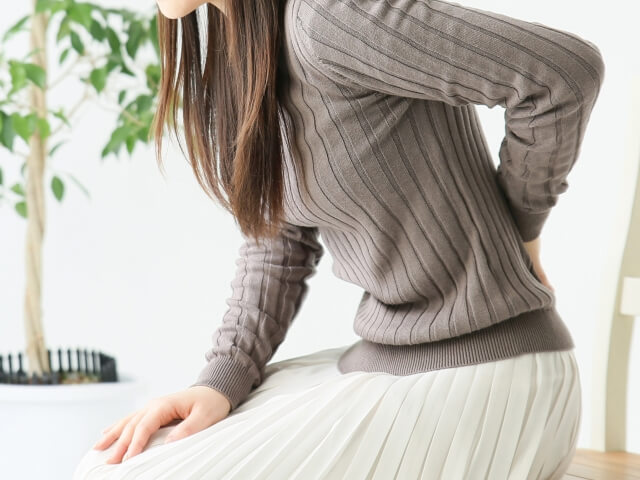 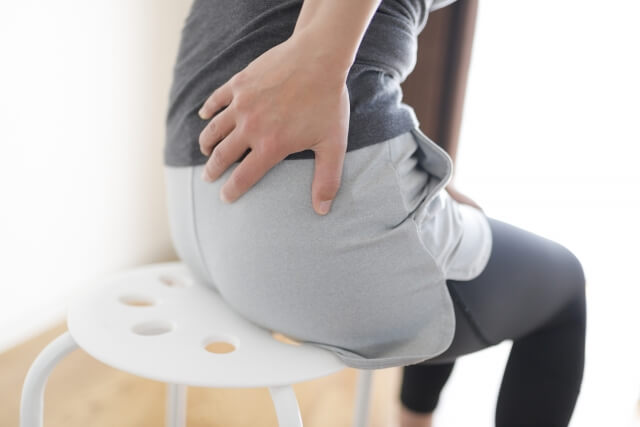 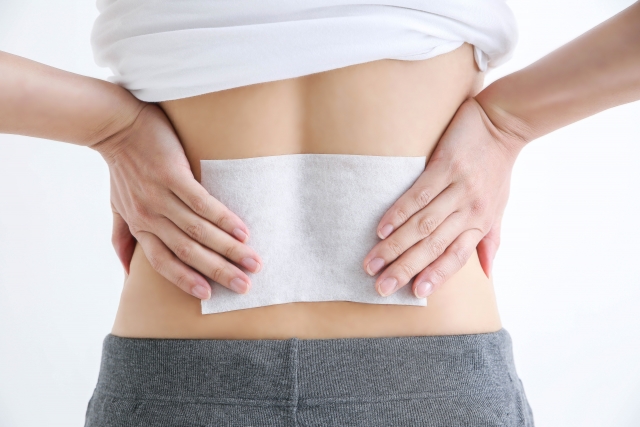 キッズ
スペース
あり
※自費診療は予約制で
待ち時間短縮
ふじもと整骨院・西宮市山口・ふじもと中枢神経整体院
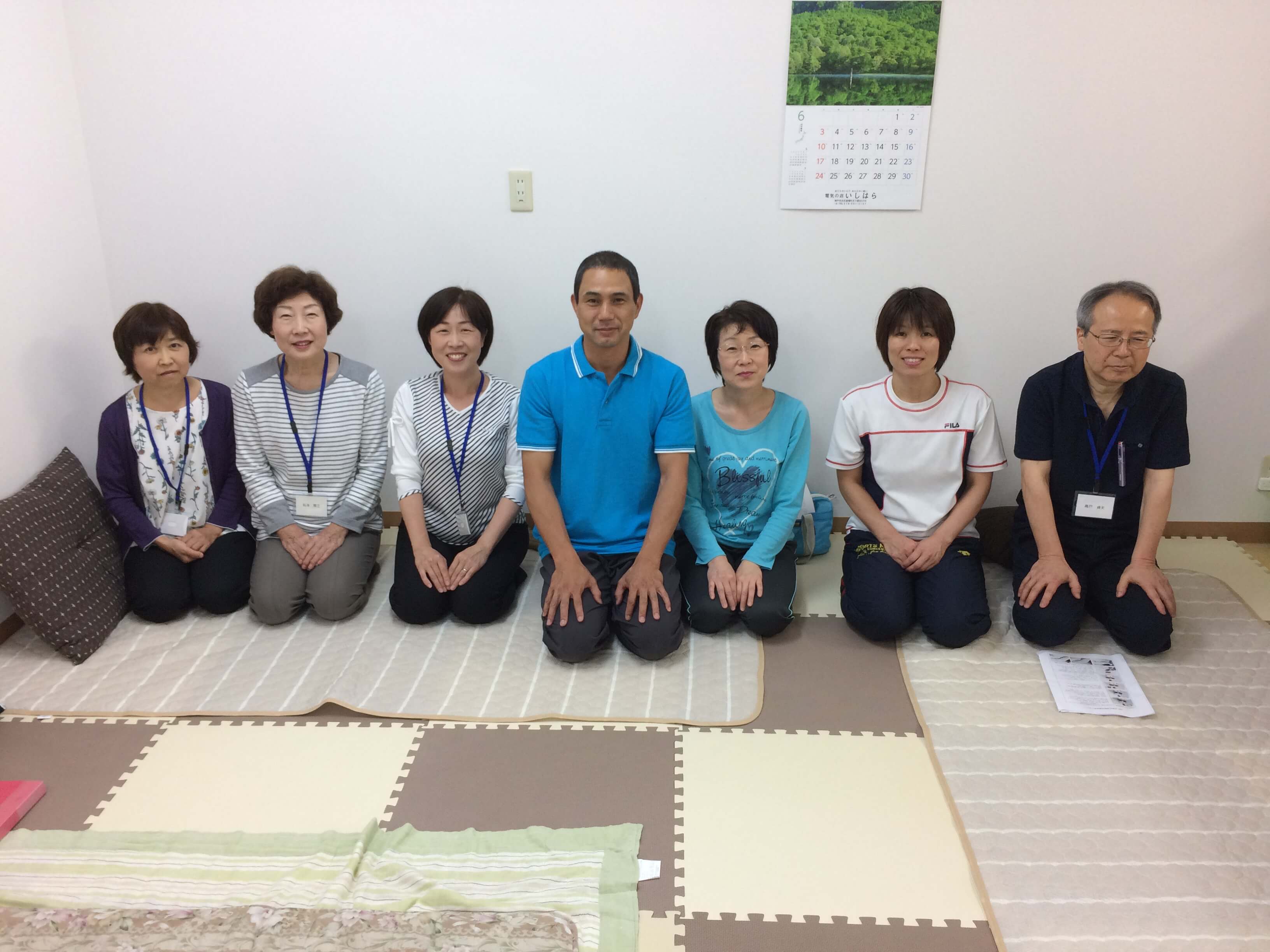